IB Review
Following the Data Packet
The front matter
Section by section formulas/problems
Linear kinematics
Dynamics (F = ma)
Circular Motion
Energy
Momentum
Waves
Thermal
Field Theory
Currents and Induction
The rest of the formulas
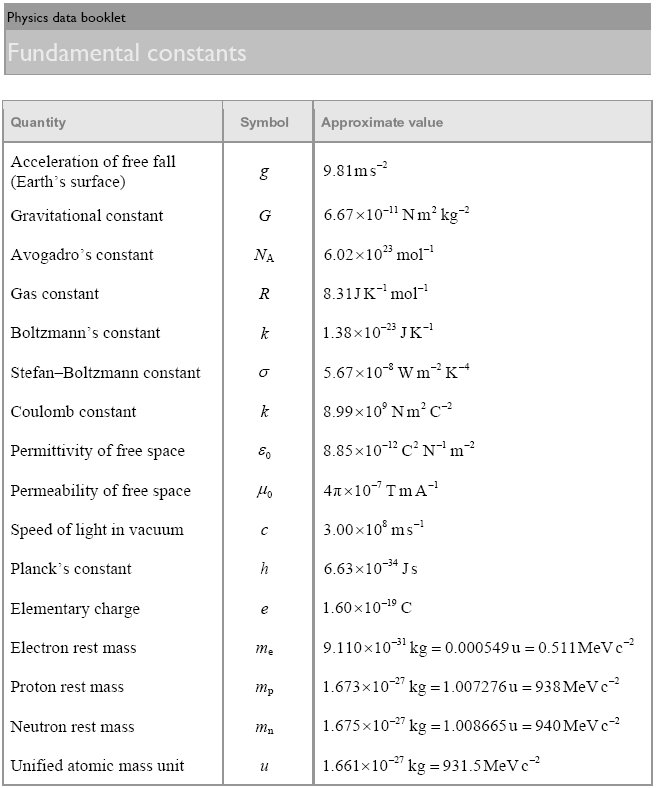 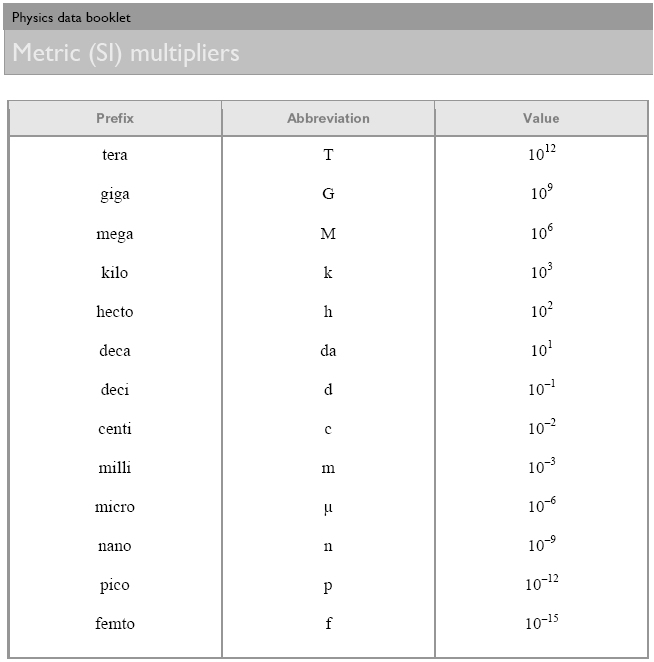 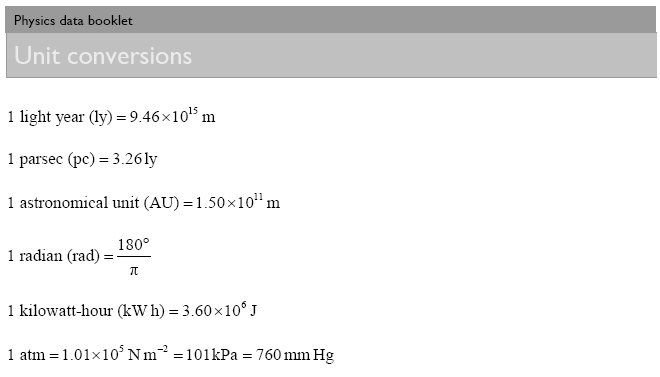 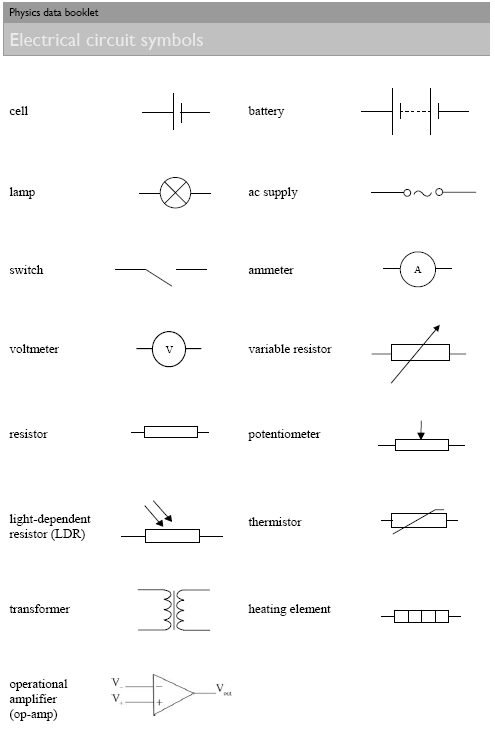 Uncertainty and vector components
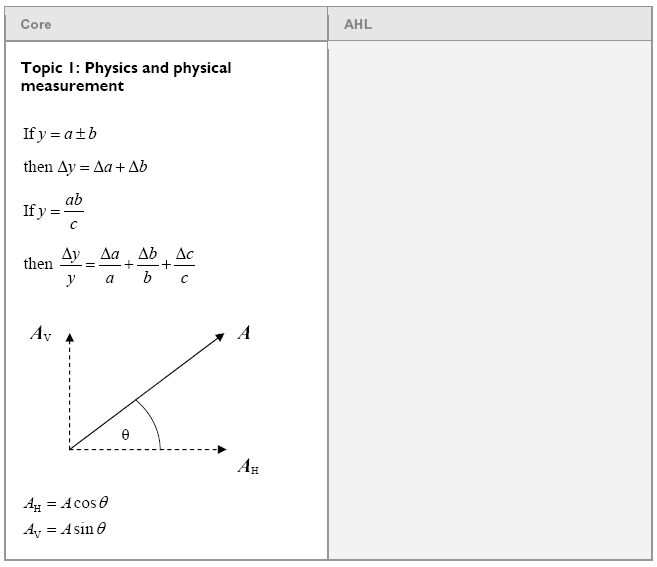 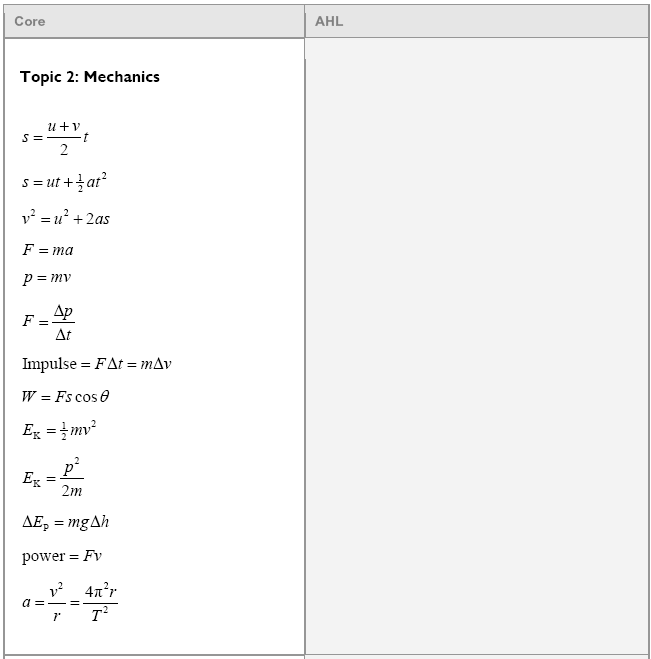 Linear Kinematics
v = u + at    ?????
An air rocket leaves the ground straight up, and strikes the ground 4.80 seconds later.
A) What time does it take to get to the top?
uh - Half the time - 2.4 s
…
An air rocket leaves the ground straight up, and strikes the ground 4.80 seconds later.
B) How high does it go?
28.2 m - use s = ut +1/2at2 
…
An air rocket leaves the ground straight up, and strikes the ground 4.80 seconds later.
C) What was its initial velocity?
23.5 m/s - use v = u + at 
…
An air rocket leaves the ground straight up, and strikes the ground 4.80 seconds later.
D) What is the velocity at elevation 21.0 m?
11.9 m/s - use  v2 = u2 + 2as
…
H
V
s
u
v
a
t
s
u
v
a
t
Av = A sin

AH = A cos
2-Dimensional Motion
Pythagorean x2 + y2 = hyp2
V = 9.21 m/s
t = 2.17 s
Fill in your H/V table of suvat
How far out does she land?
20.0 m
…
V = 9.21 m/s
t = 2.17 s
Fill in your H/V table of suvat
How high is the cliff?
23.1 m
…
V = 9.21 m/s
t = 2.17 s
Fill in your H/V table of suvat
What is the velocity of impact in VC Notation?
9.21 m/s x + -21.3 m/s y
…
V = 9.21 m/s
t = 2.17 s
Fill in your H/V table of suvat
What is the velocity of impact? (in AM Notation)
23.2 m/s 66.6o below horiz
…
Find vector components
Fill in your H/V table of suvat
Find the hang time
Find the horizontal distance traveled
v = 126 m/s
angle = 43o
s = (92.15)(18.39) = 1690 m (6)	s = -78.5 (0)
uH = 126cos(43) = 92.15 m/s (1)	uV = 126sin(43) = 85.93 m/s (1)
v = 92.15 m/s (2)		v = √(85.932 + 2*(-78.5)(-9.81)) = -96.47 (3)
a = 0 (0)			a = -9.81 (0)
t = 18.39 s(5)		t = (-96.47-85.93)/(-9.81) = 18.39 s (4)
The cliff is 78.5 m tall
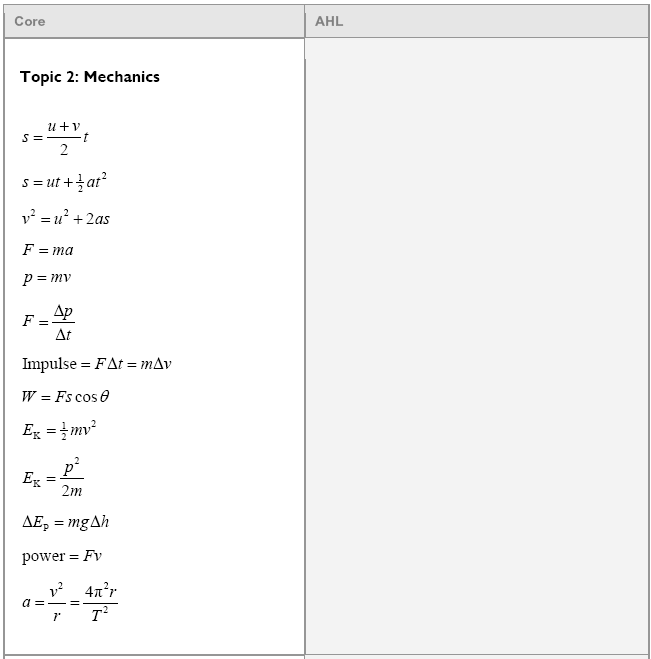 Dynamics
FN = mgcos
(Causes friction)
And the plane pushes back
(It doesn’t break)

Fperp = mgcos
mg
Since we know the angle, 
we can calculate the components
F||  = mgsin
(Acts down the plane)
Find the force:
F = ma, 
wt = 1176 N downward
<F – 1176 N> = (120. kg)(-4.50 m/s/s)
F – 1176 N = -540 N
F = 636 N 
…
F
120. kg
a = -4.50 m/s/s
(DOWNWARD)
W
636 N
+
-
4.50 kg
 = 23.5o
The plane is frictionless, so the component of gravity parallel to the plane is unopposed.  What is the acceleration of the block down the plane?
Fperp = 40.48 N, F|| = 17.60 N, F = ma, <-17.60 N> = (4.50 kg)a
a = F/m = F||/m = (-17.58 N)/(4.50 kg) = -3.91 m/s/s
W
-3.91 m/s/s
+
-
4.50 kg
 = 23.5o
What force would make the block accelerate up the plane at 2.10 m/s/s?
Fperp = 40.48 N, F|| = 17.60 N, F = ma, <-17.60 N + F> = (4.50 kg)(+2.10 m/s/s)
F = 27.053 = 27.1 N
W
27.1 N
+
-
4.50 kg
 = 23.5o
Suppose it accelerates down the plane at 2.71 m/s/s.  What other force is acting on the block?  What is the direction?
Fperp = 40.48 N, F|| = 17.60 N, F = ma, <-17.60 N + F> = (4.50 kg)(-2.71 m/s/s)
F = 5.41 N (up the plane)
W
5.41 N up the plane
In the y direction:
T1 = (12.5 kg)(9.81 N/kg) = 122.625 N
(down)
Find the tensions T1, T2, and T3
T2 has an upward component:
T2 sin(180-40o) = T2 sin(140o)
T2
T3
40o
T3 also has an upward component:
T3 sin(20o)
20o
T1
12.5 kg
So our expression becomes:
T2 sin(140o) + T3 sin(20o) - 122.625 N = 0
(Making up positive)
T2 = 133.06
T3 = 108.47
In the x direction:
T2 has an leftward (-) component:
T2 cos(140o)
Find the tensions T1, T2, and T3
T3 has an rightward (+) component:
T3 cos(20o)
T2
T3
40o
20o
T1
12.5 kg
Step By Step:
Take all the given forces and break them into components
Express the unknown forces as components
Set up a <sum of all forces> = 0 equation for x and another for the y direction
Do math.
So our expression becomes:
T2 cos(140o) + T3 cos(20o) = 0
(One is +, the other -)
Now it’s MATH time!!!!!
Two equations, two unknowns:
T2 cos(140o) + T3 cos(20o) = 0
T2 sin(140o) + T3 sin(20o) - 122.625 N = 0
Re-Write them like this:
 cos(140o) T2 + cos(20o) T3 = 0
  sin(140o) T2 + sin(20o) T3 = 122.625 N
Matrices:
                   A                                   B
[ cos(140o)  , cos(20o)] [T2] = [0           ]
[  sin(140o)  ,  sin(20o)] [T3] = [122.625 N]

The answer is [A]-1[B]
T2 = 133.06
T3 = 108.47
(Demo with calculator)
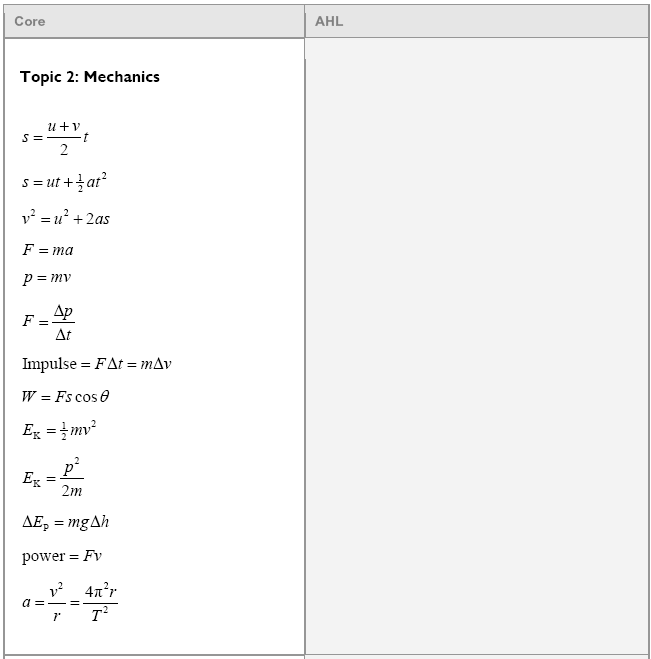 Also on page 8:
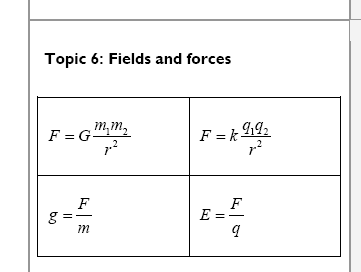 Gravity and Circular Motion
What should be the period of motion if you want 3.5 “g”s of centripetal acceleration 5.25 m from the center of rotation?
a = 42r/T2
a = (3.5)(9.8 m/s/s) = 34.3 m/s/s
34.3 m/s/s = 42(5.25 m)/T2
T = 2.5 s
…
W
2.5 s
It takes 35 N of force to make a glob of Jello go in a 2.0 m radius circle with a period of 1.85 seconds What’s the mass? What’s its flavor?
a = 42r/T2
F = ma
a = 42(2.0 m)/(.85 s)2
a = 23.07 m/s/s
F = ma, m = F/a = (35 N)/(23.07 m/s/s) = 1.5 kg
Flavor= Red
…
W
1.5 kg
The moon has a mass of 7.36 x 1022 kg, and a radius of 1.74 x 106 m.  What does a 34.2 kg mass weight on the surface?
r = Center to center distance
m1 = One of the masses
m2 = The other mass
G = 6.67 x 10-11 Nm2/kg2
F = Gm1m2
      r2
F = 55.5 N
…
W
55.5 N
msv2
    r
= Gmsmc
      r2
At what distance from the moon’s center is the orbital velocity 52.5 m/s?  
Mm = 7.36 x 1022 kg
r = Gmc
  v2
1781086621 m
W
1.78 x 109 m
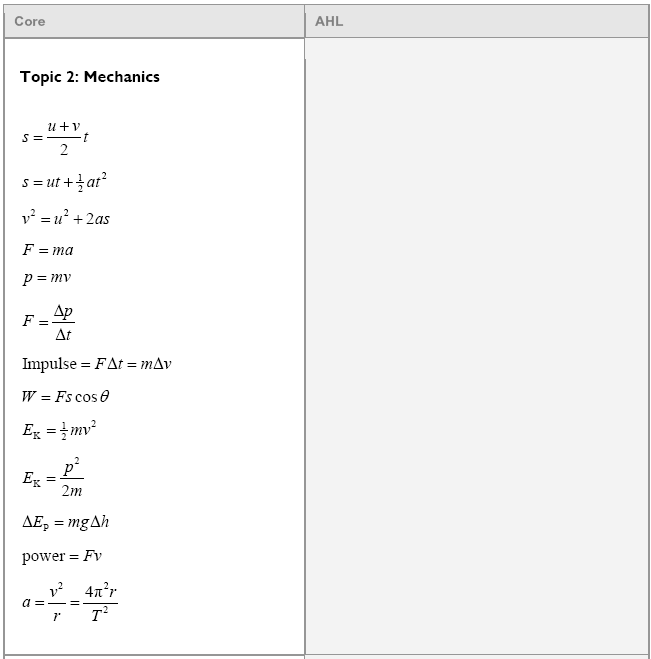 Also
Power = work/time
Eelas = 1/2kx2
Energy
Toby Continued lifts a 75.0 kg box doing 1573 J of work.  What is the change in height of the box?
PE = mgh
h = PE/(mg) = (1573 J)/(75 kg)/(9.80 N/kg) 
= 2.14 m
…
W
2.14 m
A European swallow has 2.35 J of kinetic energy when it is flying at 14.23 m/s.  What is its mass?
KE = 1/2mv2
m = 2 KE/v2 = 2(23.5 J)/(14.23 m/s)2  = .0232 kg
…
W
.0232 kg
What speed at the bottom?
vi = 5.8 m/s
15 kg
h = 2.15 m
Fd + mgh +  1/2mv2  = Fd + mgh +  1/2mv2
0   + mgh + 1/2mv2 =  0 +   0     +  1/2mv2
(15 kg)(9.8 N/kg)(2.15 m) + 1/2(15 kg)(5.8 m/s)2= 1/2(15 kg)v2
v = 8.7 m/s
…
W
8.7 m/s
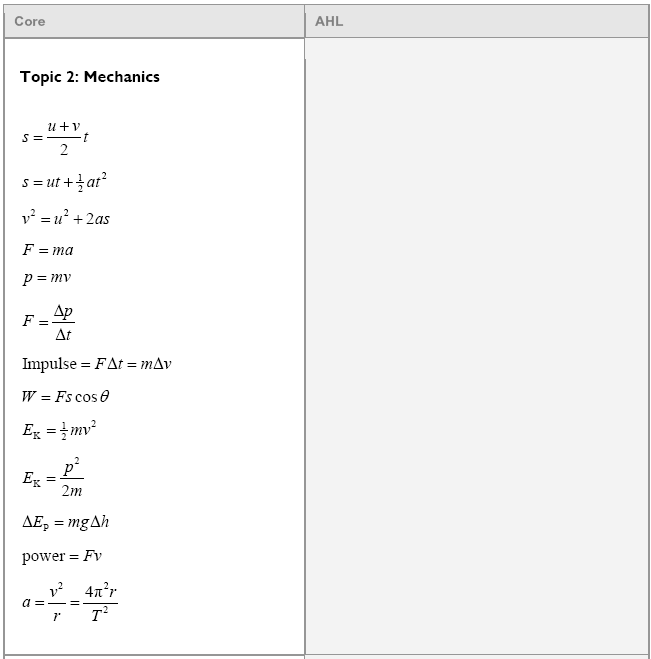 Momentum
Jolene exerts a 50. N force for 3.00 seconds on a stage set.  It speeds up from rest to .25 m/s.  What is the mass of the set?
(m)(v) = (F )( t)
(m)(.25 m/s) = (50. N )(3.0 s)
m = (50. N )(3.0 s)/(.25 m/s) = 
600 kg = 6.0 x102 kg
…
6.0 x102 kg
+
Before
After
6.20m/s
1.20 m/s
v = ?
17.0 kg
17.0 kg
13.0 kg
13.0 kg
(13kg+17kg)(6.2m/s) = (13kg)(-1.2m/s)+(17kg)v
                                186kgm/s = -15.6kgm/s+(17kg)v
                             201.6kgm/s = (17kg)v
              (201.6kgm/s)/(17kg) = 11.9 m/s = v
…
11.9 m/s
A 153 gram bullet going 452 m/s goes through two stationary 3.50 kg blocks of wood.  After this, the first block is traveling at 6.50 m/s and the second is going 8.30 m/s in the same direction. What is the bullet’s velocity after this?
(.153kg)(452m/s)= (3.5kg)(6.5m/s)+(3.5kg)(8.3m/s)+(.153kg)v
69.156kgm/s = 22.75kgm/s+29.05kgm/s+(.153kg)v
17.356kgm/s = (.153kg)v
(17.356kgm/s)/(.153kg) = 113.44 = 113 m/s
…
113 m/s
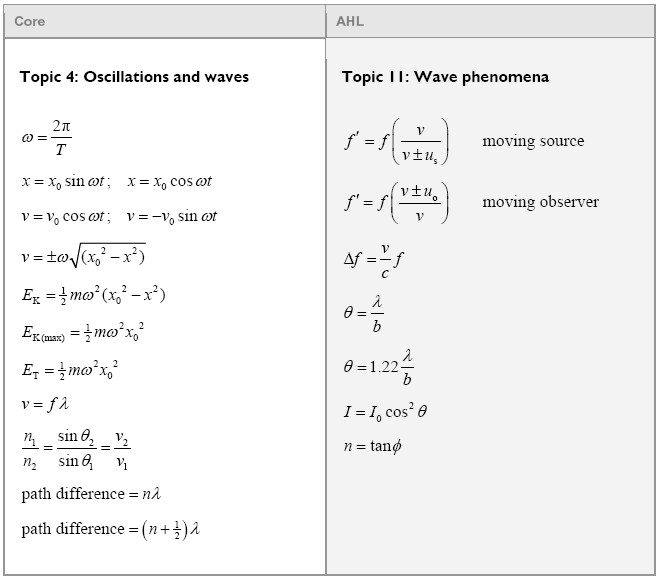 Oscillations and waves
What is the frequency of a sound wave that has a wavelength of 45 cm, where the speed of sound is 335 m/s
v = f 
f = v/ = (335 m/s)/(.45 m) = 744.444 = 740 Hz
…
W
740 Hz
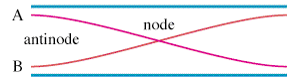 The waveform is 62 cm long.  What is the ?
If it is a sound wave (v = 343 m/s), what is its frequency (v = f)
L = 2/4 
 = 4/2(.62 m) = 1.24 m
v = f, f = v/ = (343 m/s)/(1.24 m) = 277 Hz
…
W
277 Hz
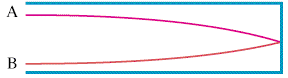 The waveform is 2.42 m long.  What is the ?
If it is a sound wave (v = 343 m/s), what is its frequency (v = f)
L = 1/4 
 = 4/1(2.42 m) = 9.68 m
v = f, f = v/ = (343 m/s)/(9.68 m) = 35.4 Hz
...
W
35.4 Hz
A person who is late for a concert runs at 18.0 m/s towards an A 440.0 Hz.  What frequency do they hear?  (use v sound = 343 m/s)
Moving observer
higher frequency
f’ = f{1 + vo/v}

f = 440.0 Hz, vo = 18.0 m/s, v = 343 m/s, and +
F = 463 Hz
…
W
463 Hz
Two speakers 3.0 m apart are making sound with a wavelength of 48.0 cm. 
If I am 2.12 m from one speaker, and 3.80 m from the other, is it loud, or quiet, and how many wavelengths difference in distance is there?
3.80 m - 2.12 m = 1.68 m
(1.68 m)/(.48 m) = 3.5  = destructive interference
…
W
3.5  = destructive interference
What is the speed of light in diamond? n = 2.42
n = c/v

n = 2.42, c = 3.00 x 108 m/s 
V = 1.24 x 108 m/s
…
W
1.24 x 108 m/s
A ray of light has an incident angle of 12o with the underside of an air-water interface, what is the refracted angle in the air?  (n = 1.33 for water, 1.00 for air)
??
n1 sin 1  =  n2 sin 2
n1 = 1.33, 1 = 12o, n2 = 1.00
Angle = 16o
…
n = 1.00
12o
n = 1.33
W
16o
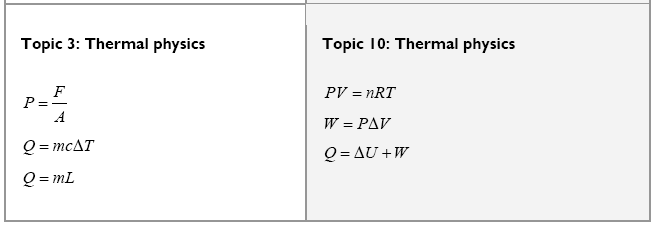 Thermal
What is the volume of 1.3 mol of N2 at 34 oC, and 1.0 atm?  (1 atm = 1.013 x 105 Pa)
pV = nRT
p = 1.013 x 105 Pa, n = 1.3, T = 273 K + 34 K,
V = .033 m3
…
W
.033 m3
What is specific heat of the gaseous phase?
Q = 10,000, T = 15 oC, m = .45 kg,  c = 1480 J oC-1 kg-1
…
W
1480 J oC-1 kg-1
What is the latent heat of fusion?
Q = 10,000,  m = .45 kg, L = ?? Lf = 22,000 J  kg-1
W
22,000 J  kg-1
Volume
Pressure
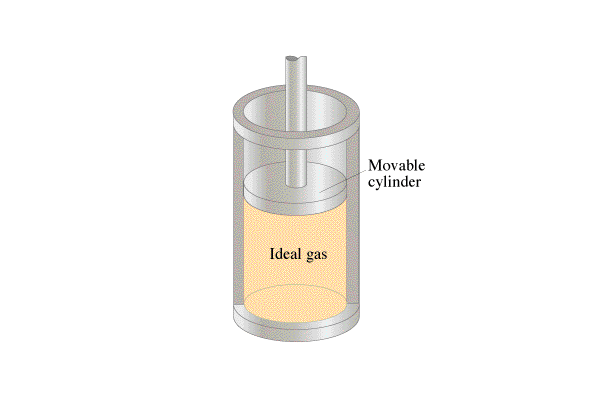 Which process is adiabatic, which is isothermal?
(Explain why)
Adiabatic = no heat flow, Isothermal = const T
A
B
In which process would the temperature drop?
B is adiabatic
…
TOC
How much net work done by this cycle?
500 Pa
P
.5 m3
V
W = Area = LxW = (.3 m3)(100 Pa) = +30 J (CW)
…
W
+30 J
127 grams of copper at 99.5 oC is dropped into 325 g of water at 23.6 oC in a 562 g glass beaker.  What will be the final equilibrium temperature if no heat is lost to the surroundings?
(cwater = 4180 JoC-1kg-1, cglass = 840 JoC-1kg-1, cCu = 390 JoC-1kg-1)
Heat lost = Heat gained
m1c1T1 = m2c2T2 + m3c3T3
(.127)(390)(99.5-T) = (.325)(4180)(T-23.6) + (.562)(840)(T-23.6)
T = 25.6 oC
...
W
25.6 oC
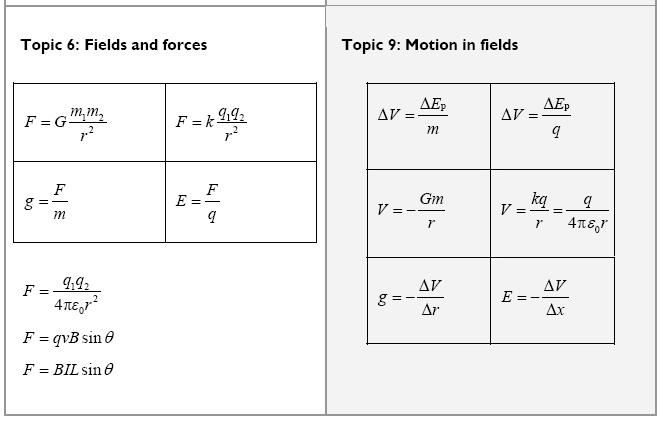 Field Theory
Ido Wanamaker places an electron 1.32x10-10 m from a proton.  What is the force of attraction?
F = kq1q2
         r2

k = 8.99x109 Nm2C-2, q1 = -1.602x10-19 C, 
q2 = +1.602x10-19  C, r = 1.32x10-10 m
F = -1.32x10-8 N
W
-1.32x10-8 N
Ishunta Dunnit notices that a charge of -125 C experiences a force of .15 N to the right.  What is the electric field and its direction?
E = F/q = (.15 N)/(-125x10-6 N) = -1200 N/C right or 1200 N/C left
W
1200 N/C left
Amelia Rate measures a gravitational field of 3.4 N/kg.  What distance is she from the center of the earth?  (Me = 5.98 x 1024 kg.  )
g for a point mass:
g = Gm
	     r2
G = 6.67x10-11 Nm2kg-2, g = 3.4 N/kg, m = 5.98x1024 kg
r = 10831137.03 m = 10.8 x 106 m (re = 6.38 x 106 m)
W
1.1 x 107 m
Lila Karug moves a 120. C charge through a voltage of 5000. V.  How much work does she do?
V = Ep/q,  q = 120x10-6 C, V = 5000. V
Ep = 0.600 J
W
.600 J
Art Zenkraftz measures a 125 V/m electric field between some || plates separated by 3.1 mm.  What must be the voltage across them?
E = -ΔV/Δx, Δx = 3.1x10-3 m, E = 125 V/m
ΔV = 0.3875 V = 0.39 V
W
.39 V
Brennan Dondahaus accelerates an electron (m = 9.11x10-31 kg) through a voltage of 1.50 V.  What is its final speed assuming it started from rest?
V = Ep/q, Ep = Vq = 1/2mv2
V = 1.50 V, m = 9.11x10-31 kg, q = 1.602x10-19 C
v = 726327.8464 = 726,000 m/s
W
726,000 m/s
Ashley Knott reads a voltage of 10,000. volts at what distance from a 1.00 C charge?
V = kq/r, V = 10,000 V, q = 1.00x10-6 C
r = .899 m
W
.899 m
Try this one
q
q
q
What work to bring a 13.0 C charge from halfway between the other two charges to 6.0 cm from the positive and 18 cm from the negative?
+3.20 C
+13.0 C
-4.10 C
12.0 cm
12.0 cm
Initial V	-67425 V
Final V	274700. V
Change in V	342100. V
Work		4.448 V
TOC
+4.4 J
A
B
C
Find the force on C, and the angle it makes with the horizontal.
+180 C
.92 m
+520 C
+150 C
1.9 m
FAC= 286.8 N, FBC = 188.8 N
ABC = Tan-1(.92/1.9) = 25.84o
FAC = 	0 N x			+ 286.8 N y
FBC = -188.8cos(25.84o) x	+ 188.8sin(25.84o)y
Ftotal =         -170. x		+ 369 y
W
410 N, 65o above x axis (to the left of y)
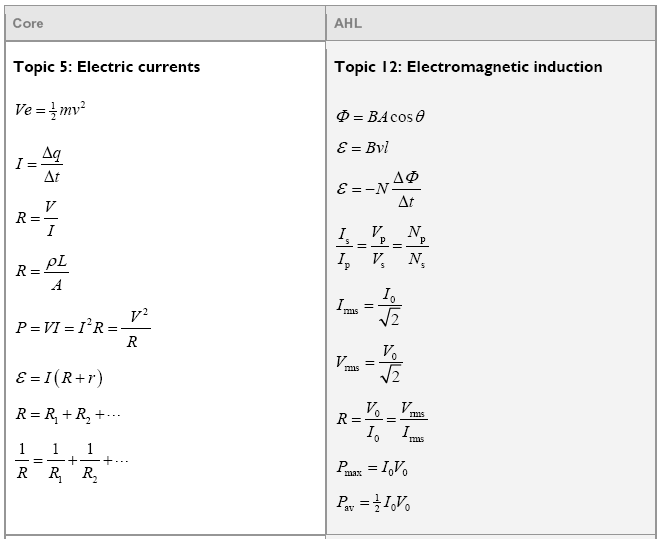 Current and Induction
What current flows through a 15 ohm light bulb attached to a 120 V source of current?  What charge passes through in a minute?  What is the power of the light bulb?
I = 120/15 = 8.0 Ampz
q = It = (8 C/s)(60 s) = 480 Coulombs
P = V2/R = 1800 W
W
8.0 A, 480 C, 1800 W
A copper wire is 1610 m long (1 mile) and has a cross sectional area of 4.5 x 10-6 m2.  What is its resistance? (This wire is about 2.4 mm in dia)
R = ρL
        A
and
A = πr2

R = ??
ρ = 1.68E-8 Ωm
L = 1610 m
A = 4.5E-6 m2

R = 6.010666667 = 6.0 Ω
Silver			1.59E-8
Copper		1.68E-8
Gold			2.44E-8
Aluminium		2.65E-8
Tungsten		5.6  E-8
Iron			9.71E-8
Platinum		10.6E-8
Nichrome 		100E-8
W
6.0 Ω
What’s the rms voltage here?
Irms =  Io	     Vrms =  Vo
    2    	     2
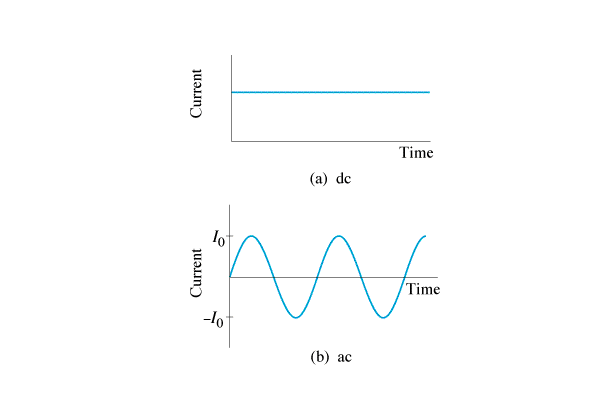 Given:
Vrms =  Vo
      2

Vo = 16 V
Vrms = ??

Vrms = 11.3 = 11 V
+16 V
-16 V
W
11 V
What do the voltmeters read? (3 SF)
V1
V2
11 
7 
5 
20.0 V
V = IR
V1  = (5 )(.8696 A) = 4.35 V
V2  = (18 )(.8696 A) = 15.7 V
4.35 V, 15.7 V
I1 =  4.0A
I2 =  3.0 A
I3 = 2.0 A
I3
I1
A1 = 4 + 3 + 2 = 9 A
A2 = 3 + 2 = 5 A
A3 = 3 A
A4 = 2 A
I2
What are the readings on the meters? (2 SF)
A2
A1
A3
24 
18 
36 
72 V
A4
9.0, 5.0, 3.0, 2.0 A
What is the current through and the power dissipated by each resistor?
12 
5 
7 
24 
17 V
Step 1 - reduce until solvable
Which way is the force?
I
B
outa the page
Which way is the force?
.    .     .     .     .     .     .     .     .     .     .     .
.    .     .     .     .     .     .     .     .     .     .     .
.    .     .     .     .     .     .     .     .     .     .     .
.    .     .     .     .     .     .     .     .     .     .     .
.    .     .     .     .     .     .     .     .     .     .     .
.    .     .     .     .     .     .     .     .     .     .     .
.    .     .     .     .     .     .     .     .     .     .     .
.    .     .     .     .     .     .     .     .     .     .     .
.    .     .     .     .     .     .     .     .     .     .     .
.    .     .     .     .     .     .     .     .     .     .     .
.    .     .     .     .     .     .     .     .     .     .     .
I
B
left
A  0.15 T magnetic field is 17o east of North  What’s the force on a 3.2 m long wire if the current is 5.0 A to the West?
 =  90o + 17o = 117o
F = IlBsin
F = (5.0 A)(3.2 m)(0.15 T)sin(117o) = 2.1 N
E x U = S
N

W            E

S
2.1 N South
What is the force acting on a proton moving at 2.5 x 108 m/s perpendicular to a .35 T magnetic field?
q = 1.602 x 10-19 C
F = qvBsin
F = qvBsin
F = (1.602 x 10-19 C)(2.5 x 108 m/s)(.35 T)sin(90o) = 1.4 x 10-11 N
1.4 x 10-11 N
What is the path of the electron in the B field?
.    .     .     .     .     .     .     .     .     .          
.    .     .     .     .     .     .     .     .     .     
.    .     .     .     .     .     .     .     .     .     
.    .     .     .     .     .     .     .     .     .     
.    .     .     .     .     .     .     .     .     .     
.    .     .     .     .     .     .     .     .     .     
.    .     .     .     .     .     .     .     .     .     
.    .     .     .     .     .     .     .     .     .     
.    .     .     .     .     .     .     .     .     .     
.    .     .     .     .     .     .     .     .     .     
.    .     .     .     .     .     .     .     .     .
.    .     .     .     .     .     .     .     .     .     
.    .     .     .     .     .     .     .     .     .     
.    .     .     .     .     .     .     .     .     .     
.    .     .     .     .     .     .     .     .     .
e-
ACW
What is the path of the proton in the B field?
p+
x    x    x    x    x    x    x    x    x    x    x    x
x    x    x    x    x    x    x    x    x    x    x    x
x    x    x    x    x    x    x    x    x    x    x    x
x    x    x    x    x    x    x    x    x    x    x    x
x    x    x    x    x    x    x    x    x    x    x    x
x    x    x    x    x    x    x    x    x    x    x    x
x    x    x    x    x    x    x    x    x    x    x    x
x    x    x    x    x    x    x    x    x    x    x    x
x    x    x    x    x    x    x    x    x    x    x    x
x    x    x    x    x    x    x    x    x    x    x    x
ACW
If the electron is going 1.75 x 106m/s, and the magnetic field is .00013 T, what is the radius of the path of the electron?
x    x    x    x    x    x    x    x    x    x    
x    x    x    x    x    x    x    x    x    x
x    x    x    x    x    x    x    x    x    x
x    x    x    x    x    x    x    x    x    x
x    x    x    x    x    x    x    x    x    x
x    x    x    x    x    x    x    x    x    x
x    x    x    x    x    x    x    x    x    x
x    x    x    x    x    x    x    x    x    x
x    x    x    x    x    x    x    x    x    x
x    x    x    x    x    x    x    x    x    x
x    x    x    x    x    x    x    x    x    x
x    x    x    x    x    x    x    x    x    x
x    x    x    x    x    x    x    x    x    x
x    x    x    x    x    x    x    x    x    x
x    x    x    x    x    x    x    x    x    x
x    x    x    x    x    x    x    x    x    x
x    x    x    x    x    x    x    x    x    x
m = 9.11 x 10-31 kg
q = 1.602 x 10-19 C
F = qvBsin
F = ma, a = v2/r
F = qvBsin
F = ma, a = v2/r
qvB = mv2/r
r = mv/qB
r = 0.07655 m = 7.7 cm
e-
7.7 cm
The loop is removed in .012 s.  What is the EMF generated?  Which way does the current flow? (N = 1)
.    .     .     .     .     .     .     .     .     .     .     .
.    .     .     .     .     .     .     .     .     .     .     .
.    .     .     .     .     .     .     .     .     .     .     .
.    .     .     .     .     .     .     .     .     .     .     .
.    .     .     .     .     .     .     .     .     .     .     .
.    .     .     .     .     .     .     .     .     .     .     .
.    .     .     .     .     .     .     .     .     .     .     .
.    .     .     .     .     .     .     .     .     .     .     .
.    .     .     .     .     .     .     .     .     .     .     .
.    .     .     .     .     .     .     .     .     .     .     .
.    .     .     .     .     .     .     .     .     .     .     .
75 cm
50. cm
B = 1.7 T
Three ways for direction, resist change, magnet, qvb
53 V, acw
The bar moves to the right at 2.0 m/s, and the loop is 1.5 m wide.  What EMF is generated, and which direction is the current?
x    x    x    x    x    x    x    x    x    x    x    x
x    x    x    x    x    x    x    x    x    x    x    x
x    x    x    x    x    x    x    x    x    x    x    x
x    x    x    x    x    x    x    x    x    x    x    x
x    x    x    x    x    x    x    x    x    x    x    x
x    x    x    x    x    x    x    x    x    x    x    x
x    x    x    x    x    x    x    x    x    x    x    x
x    x    x    x    x    x    x    x    x    x    x    x
x    x    x    x    x    x    x    x    x    x    x    x
x    x    x    x    x    x    x    x    x    x    x    x
1.5 m
2.0 m/s
B = 3.2 T
9.6 V, acw
Where da North Pole?
into da page
Where da North Pole?
Current goes up in the front of the coil
left side
Which way is the current?  (When does it stop flowing?)
.    .     .     .     .     .     .     .     .     .     .     .
.    .     .     .     .     .     .     .     .     .     .     .
.    .     .     .     .     .     .     .     .     .     .     .
.    .     .     .     .     .     .     .     .     .     .     .
.    .     .     .     .     .     .     .     .     .     .     .
.    .     .     .     .     .     .     .     .     .     .     .
.    .     .     .     .     .     .     .     .     .     .     .
.    .     .     .     .     .     .     .     .     .     .     .
.    .     .     .     .     .     .     .     .     .     .     .
.    .     .     .     .     .     .     .     .     .     .     .
.    .     .     .     .     .     .     .     .     .     .     .
CW
Which way is the current?
x    x    x    x    x    x    x    x    x    x    x    x
x    x    x    x    x    x    x    x    x    x    x    x
x    x    x    x    x    x    x    x    x    x    x    x
x    x    x    x    x    x    x    x    x    x    x    x
x    x    x    x    x    x    x    x    x    x    x    x
x    x    x    x    x    x    x    x    x    x    x    x
x    x    x    x    x    x    x    x    x    x    x    x
x    x    x    x    x    x    x    x    x    x    x    x
x    x    x    x    x    x    x    x    x    x    x    x
x    x    x    x    x    x    x    x    x    x    x    x
B increases
into page
ACW
Which way is the current?
x    x    x    x    x    x    x    x    x    x    x    x
x    x    x    x    x    x    x    x    x    x    x    x
x    x    x    x    x    x    x    x    x    x    x    x
x    x    x    x    x    x    x    x    x    x    x    x
x    x    x    x    x    x    x    x    x    x    x    x
x    x    x    x    x    x    x    x    x    x    x    x
x    x    x    x    x    x    x    x    x    x    x    x
x    x    x    x    x    x    x    x    x    x    x    x
x    x    x    x    x    x    x    x    x    x    x    x
x    x    x    x    x    x    x    x    x    x    x    x
ACW
N
S
Which way is the current on the front of the coil? (up or down)
Up the front
The wire moves to the right at 12.5 m/s.  What is the EMF generated?  Which end of the wire is the + end?
.    .     .     .     .     .     .     .     .     .     .     .
.    .     .     .     .     .     .     .     .     .     .     .
.    .     .     .     .     .     .     .     .     .     .     .
.    .     .     .     .     .     .     .     .     .     .     .
.    .     .     .     .     .     .     .     .     .     .     .
.    .     .     .     .     .     .     .     .     .     .     .
.    .     .     .     .     .     .     .     .     .     .     .
.    .     .     .     .     .     .     .     .     .     .     .
.    .     .     .     .     .     .     .     .     .     .     .
.    .     .     .     .     .     .     .     .     .     .     .
.    .     .     .     .     .     .     .     .     .     .     .
B = 1.7 T
12.5 m/s
50. cm
 = Bvl
 = (1.7 T)(12.5 m/s)(.50 m)
= 10.625 V = 11 V
11 V , Bottom
The wire has a potential of .215 V, and the right end is positive.  What is the magnetic field, and which direction is it?
B = ??
175. cm
2.45 m/s
 = Bvl
.215 V = B(2.45 m/s)(1.75 m)
B = 0.050145773 = .0501 T
.0501 T ,into page
A transformer has 120 primary windings, and 2400 secondary windings.  If there is an AC voltage of 90. V , and a current of 125 mA in the primary, what is the voltage across and current through the secondary?
This one steps up
V = 90*(2400/120) = 1800 V
Current gets less: Power in = power out
IV = IV
(0.125 A)(90. V) = (I)(1800) = .00625 A = 6.25 mA
1800 V, 6.25 mA
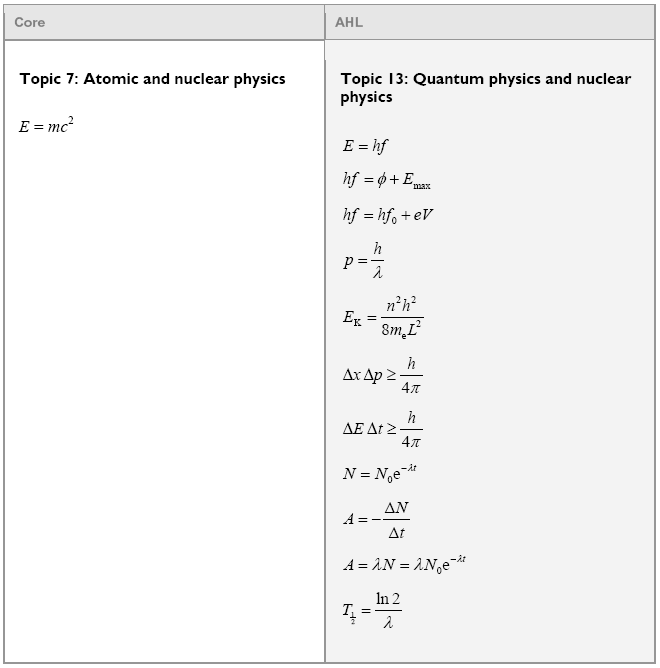 Atomic and Nuclear
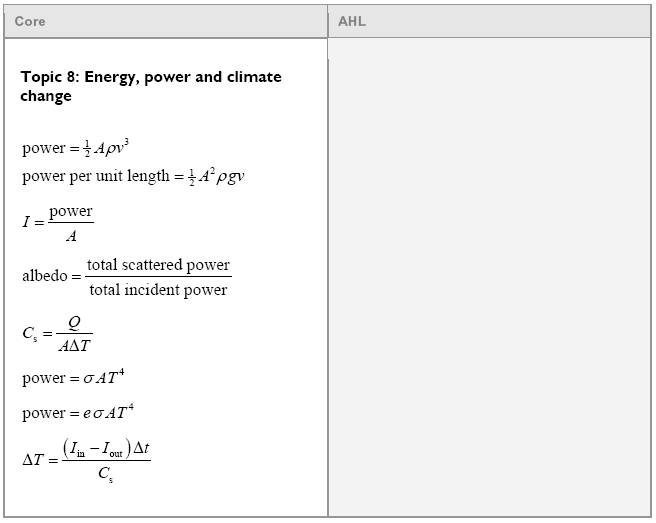 Energy, Power and Climate
Sankey diagrams
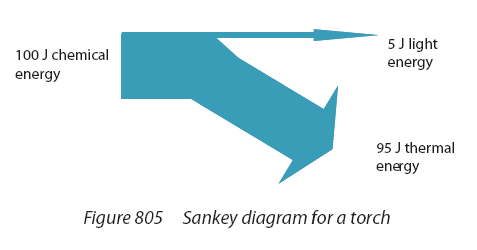 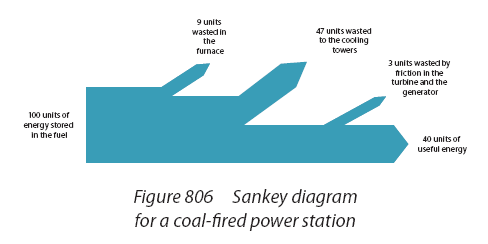 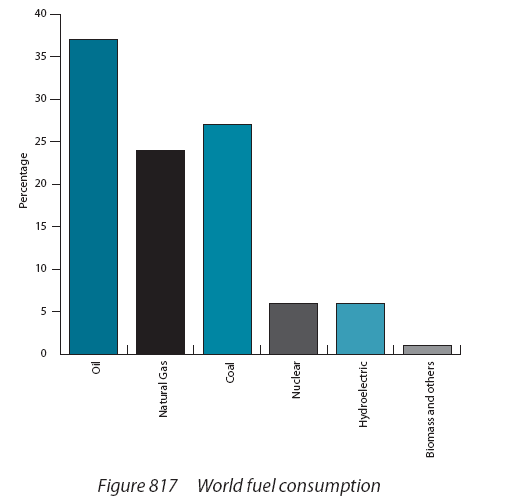 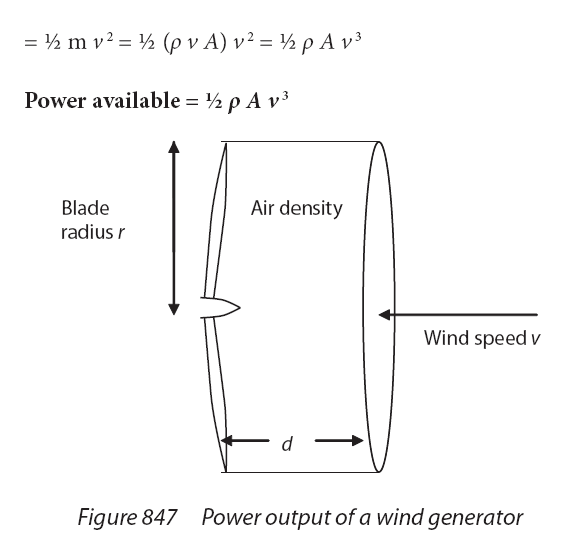 Air with a density of 1.3 kg m-3 is moving at 13.5 m/s across a wind turbine with a radius of 32.1 m.  What is the theoretical wind power available to this turbine?  If the generator actually generates 2.8 MW, what is the efficiency?
power = 1/2Aρv3 =  1/2π(32.1)2(1.3kg m-3)(13.5 m/s)3 = 5,176,957.499 W = 5.2 MW
efficiency = 2.8E6W/ 5,176,957.499 W = 0.540858216 = 0.54 or 54%
5.2 MW, 0.54
You have a wind turbine that is 49% efficient at a wind speed of 8.5 m/s.  How long do the blades need to be so that you can generate 1.8 MW of electricity.  Use the density of air to be 1.3 kg m-3.
0.49 = 1.8E6W/Ptheoretical, Ptheoretical  = 3.6735E+06 W
power = 1/2Aρv3 =  1/2π(32.1)2(1.3kg m-3)(13.5 m/s)3 = 5,176,957.499 W = 5.2 MW
3.6735E+06 W =  1/2πr2(1.3kg m-3)(8.5 m/s)3
r = 54.12 = 54 m.
54 m
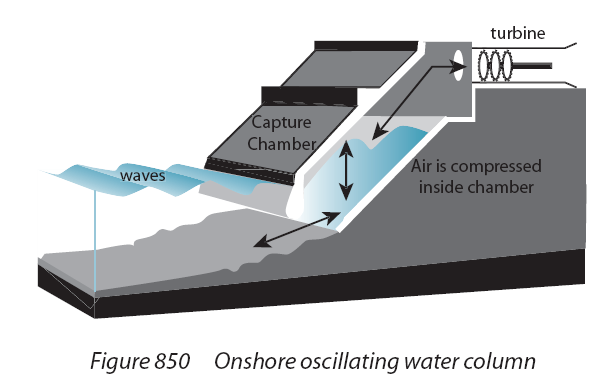 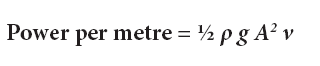 ρ = water density kg/m3
g = 9.81 N/kg
A = wave amplitude in m
v = wave speed
v = fλ,    f = 1/T
Wave energy .
Wave energy solution
yah
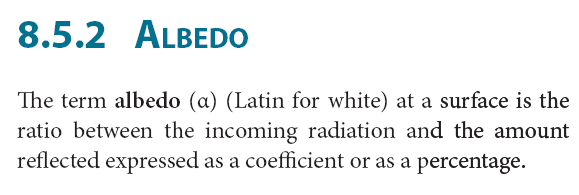 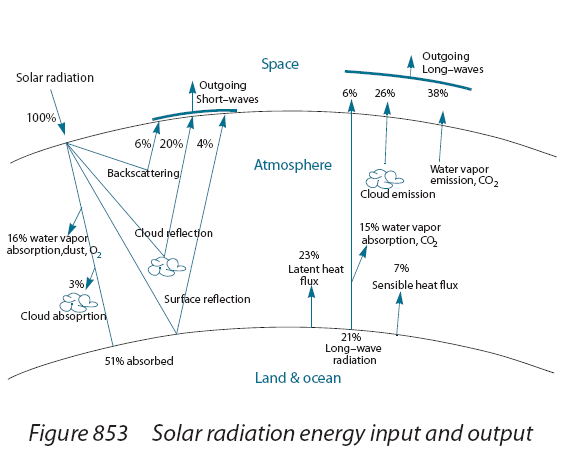 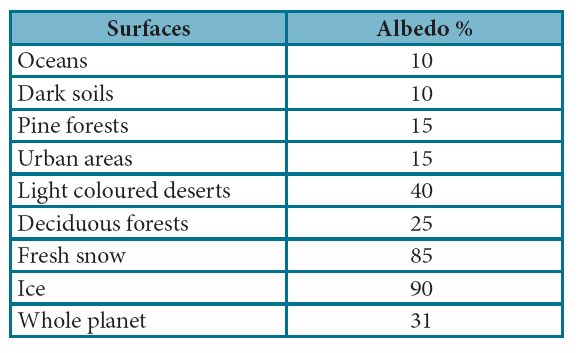 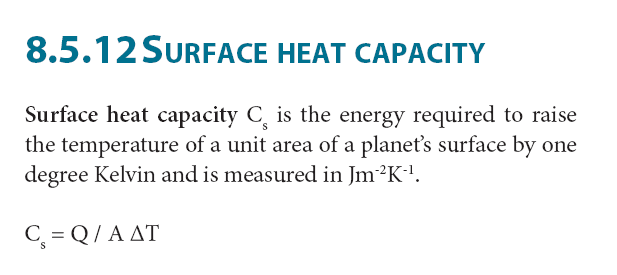 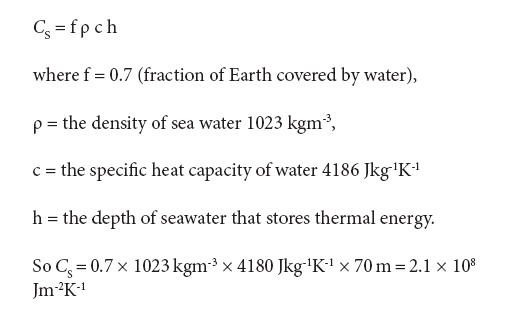 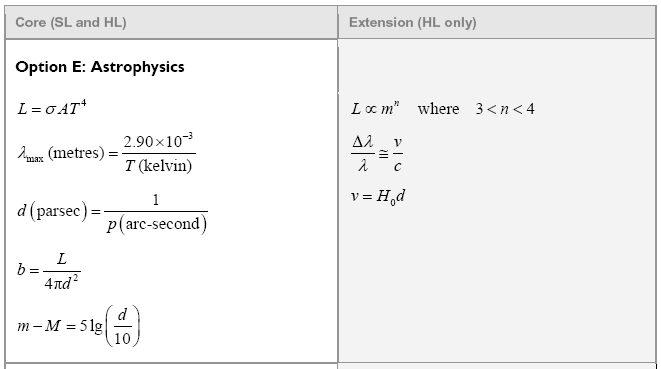 Astophysics
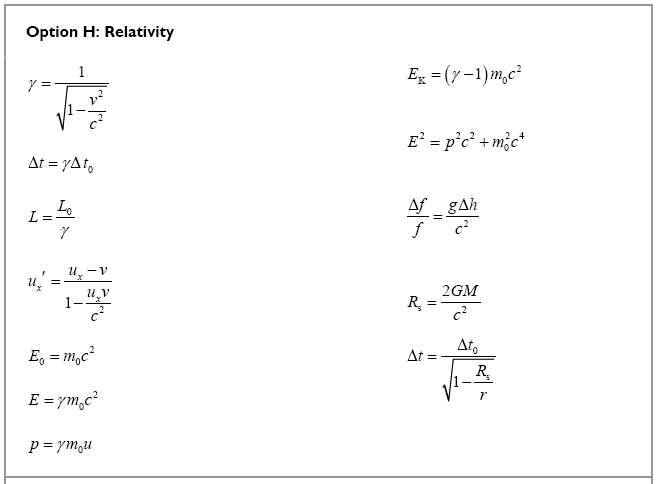 Relativity